Малыш с гемофилией и детский сад
Из опыта семьи
2014 год
Мы ходим в детский сад
Детский сад компенсирующего типа
Группа кратковременного пребывания
Группа «особый ребенок»

Пребывание в такой группе полностью бесплатное!

Запись через портал госуслуг – 
электронная очередь.
Мы ходим в детский сад
Департамент образования города Москвы

http://www.educom.ru/ru/works/preschool/ - 
раздел по дошкольному образованию

Регистрация электронных заявлений о постановке на учет и направление детей на зачисление в дошкольные отделения школ и детские сады осуществляется через Портал государственных и муниципальных услуг города Москвы pgu.mos.ru. 
Заявление можно подать самостоятельно на Портале госуслуг (pgu.mos.ru), либо лично в любой окружной службе информационной поддержки (ОСИП) г. Москвы.
Мы ходим в детский сад
Главный плюс: социализация.
Смена обстановки и расширение кругозора

А также получение знаний: кроме воспитателей работают психологи, логопеды,  дефектологи,
музработник, педагоги по физкультуре и изо.
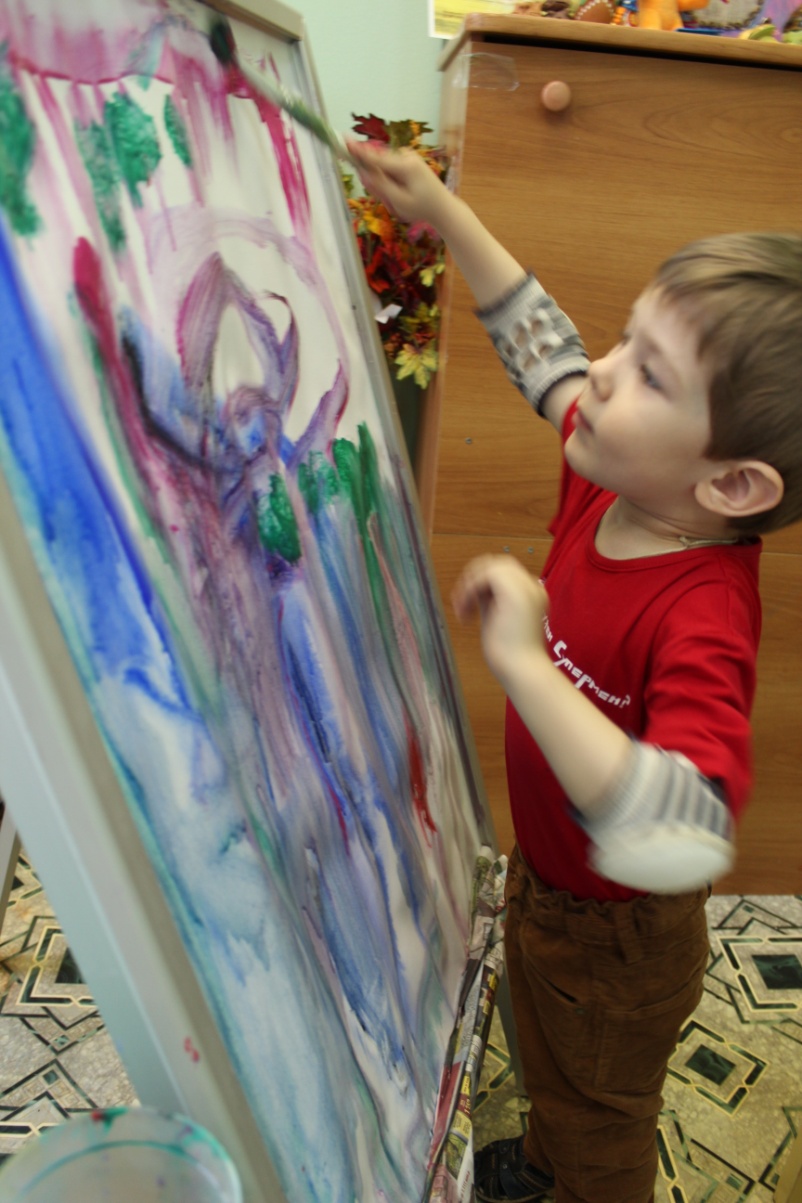 Мы ходим в детский сад
Важный момент: 
необходимо обеспечить безопасность пребывания своего ребенка в детском саду
Как?
профилактическое переливание
информирование воспитателей и медсестры 
пребывание  в группе вместе с ребенком
Мы ходим в детский сад
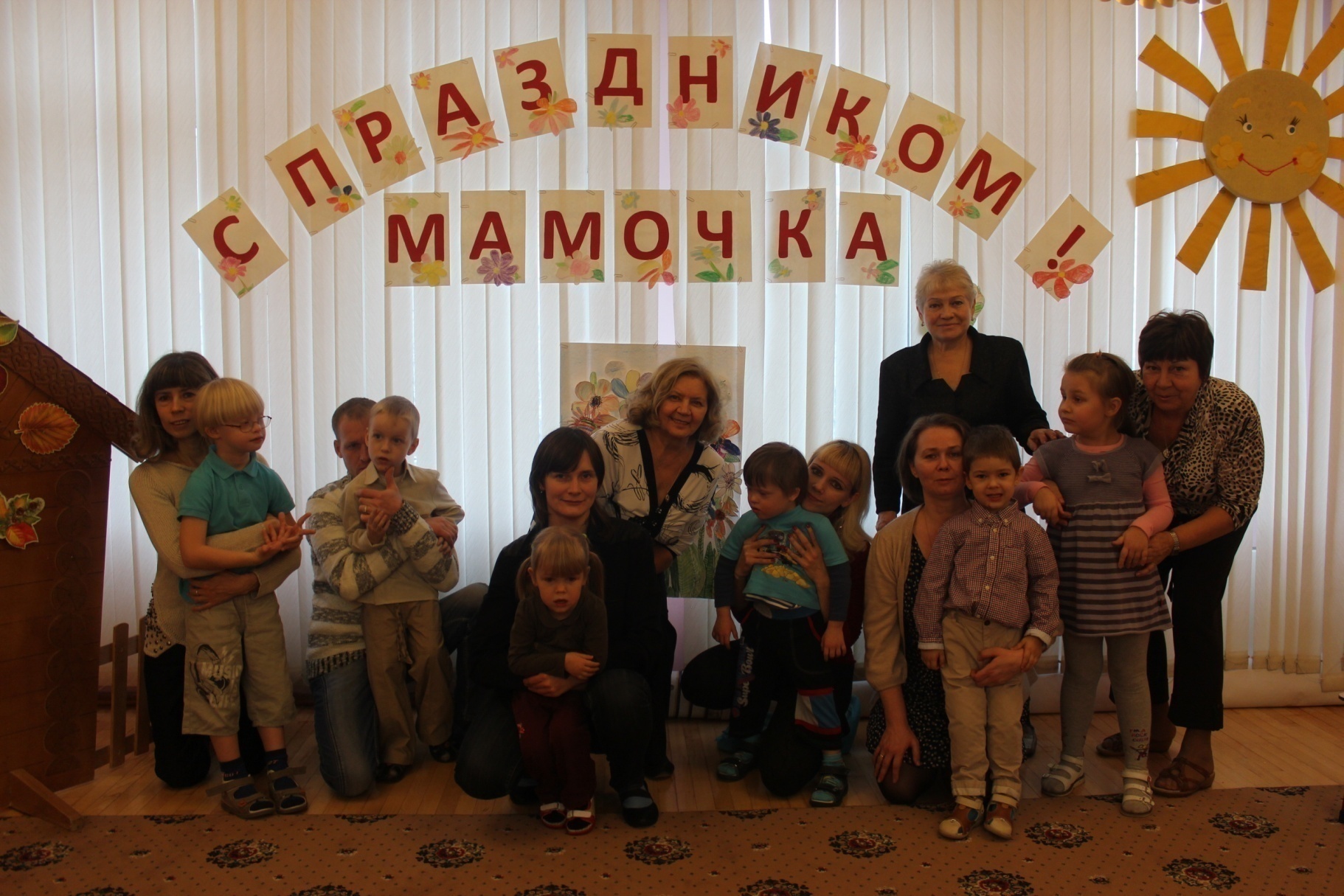 Мы ходим в детский сад
Итоги: 
В каждой семье - своя ситуация, свои возможности
У каждого ребенка – своя тяжесть и свое течение заболевания
Только родители принимают решение о том, ходить или нет в детский сад и несут за это решение ответственность!
СПАСИБО ЗА ВНИМАНИЕ
WWW.HEMO-LIFE.RU